Transportation Committee	Update
10/13/2015
Transportation Committee Members
Roads Subcommittee
Bill Wanatosky
Benson King
Anthony Watkins
Helene Rosenheim
Trails Subcommittee
Daniel Rubenstein
Meg Pease-Fye
Max Handelsman
Joe Fritsch (consultant)
Transit Subcommittee
Sharon Dooley
Stanley Elswick
Emmet Tydings
Roads
Emory Lane and Georgia Ave
Issue
To avoid waiting for the left turn arrow on NB97 to turn onto Emory Lane, vehicles turn left onto Hillcroft Rd and speed through the residential area to reach Emory Ln or Cashell Rd

Goal is to make it easier for vehicles to turn at Emory Lane so there is no reason to cut through on Hillcroft.
NB 97 & Hillcroft Rd
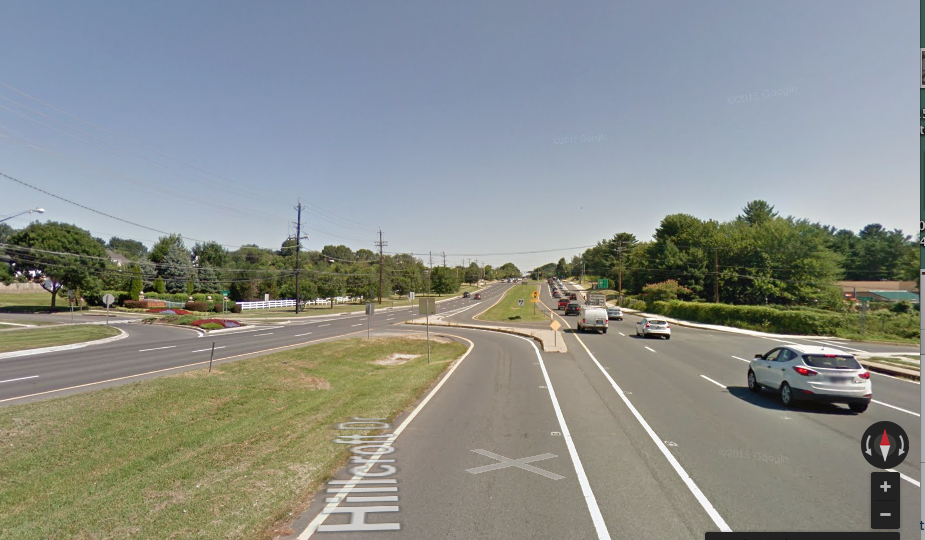 NB 97 & Emory Rd Turn Lane(s)
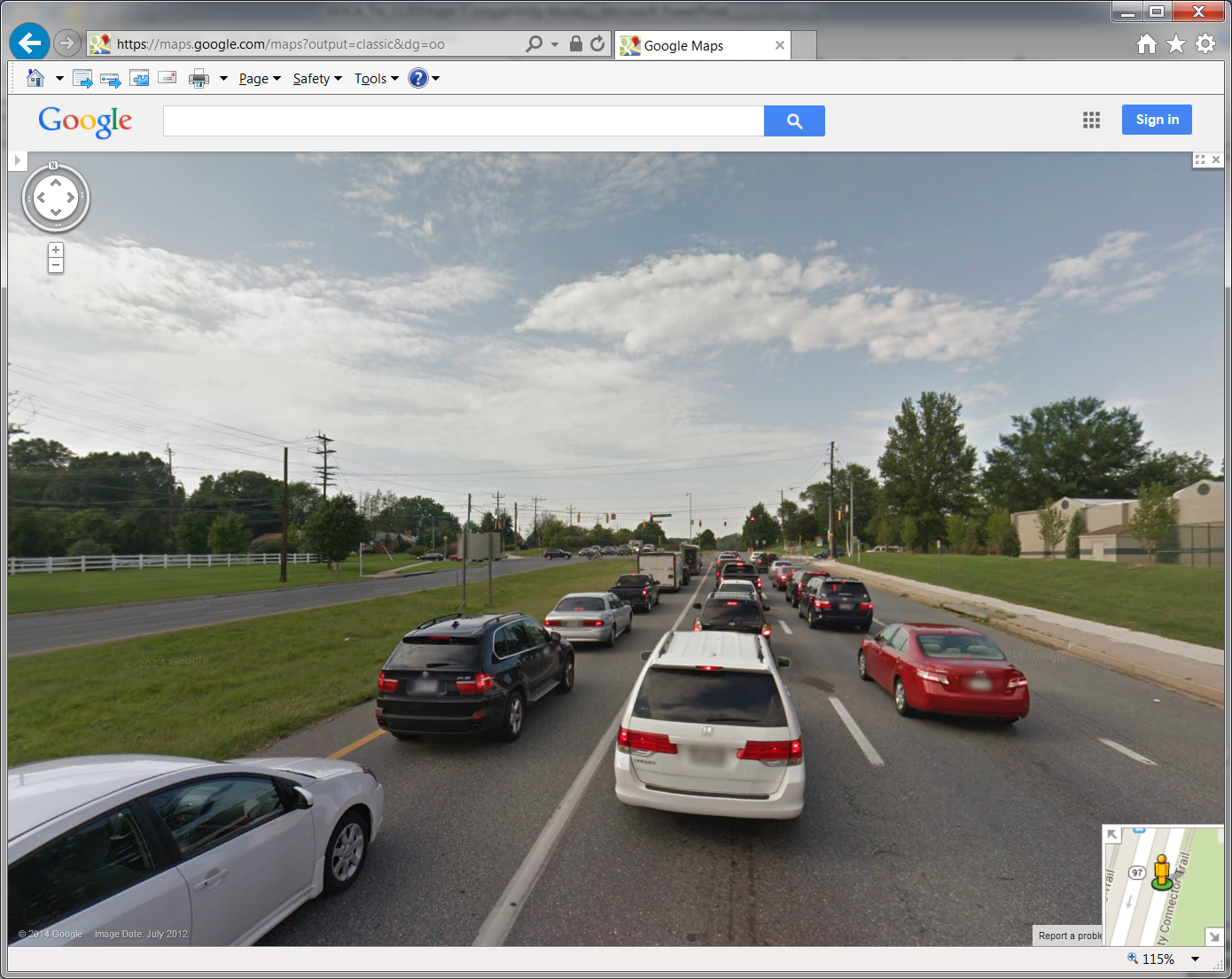 Extend lane from Emory pass Hillcroft. Add a second turn lane at Emory(Traffic backs up to ICC)
SB MD-97 & Hillcroft Rd
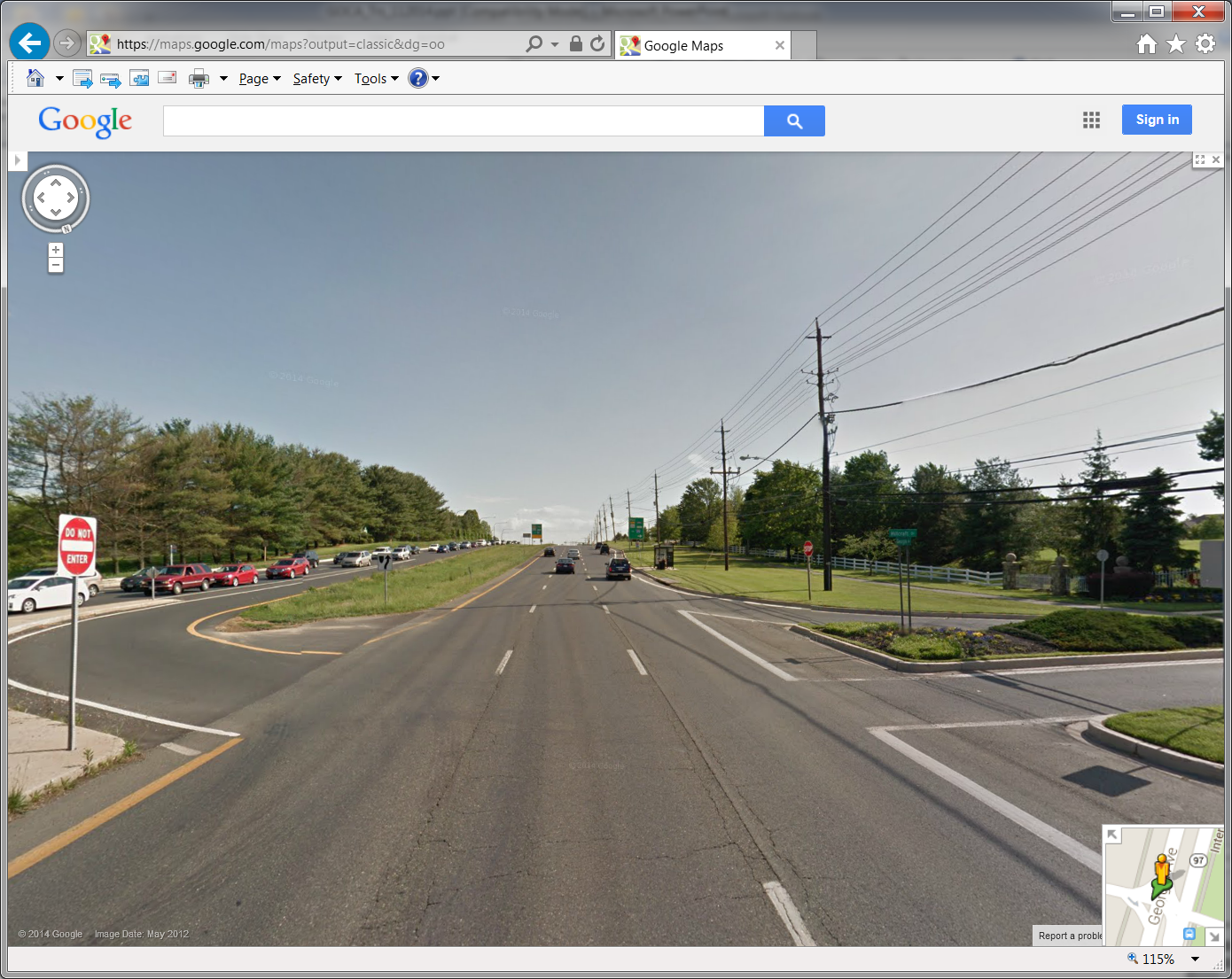 Extend Emory turn lane past Hillcroft to allow increased traffic flow on MD-97 & E-Emory La.
Note: Traffic cannot access Emory turn lane on N. MD-97 due to turn lane at Hillcroft into Brooke Manor (… traffic backs up from Emory to the ICC)
Add a lane from Emory to MD-200 (ICC) to relieve traffic flow in this area
Eliminate Turn lane from MD-97 to Hillcroft Rd.
Possible Solutions
Extend the NB97 left turn lane onto Emory Lane past Hillcroft Rd

Two left turn lanes from NB97 onto Emory Lane

Close entrance to Hillcroft from NB97
Connection between High St and Morningwood Dr
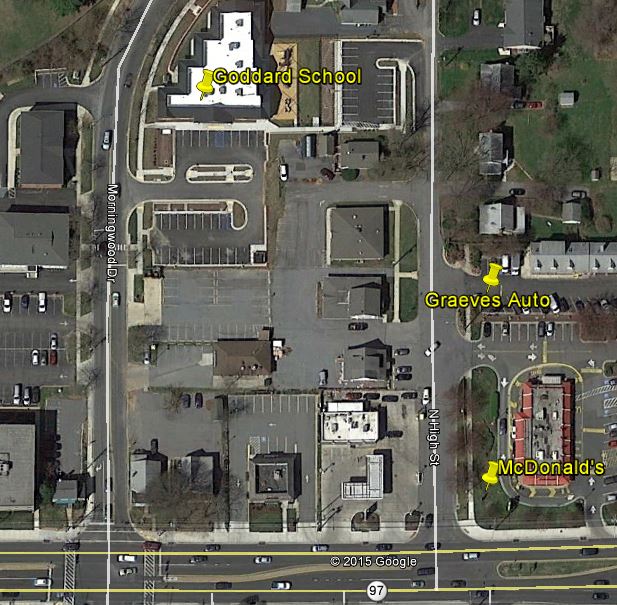 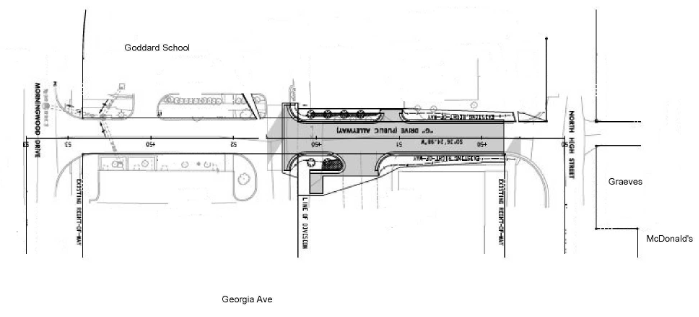 Route 28 east of Route 97
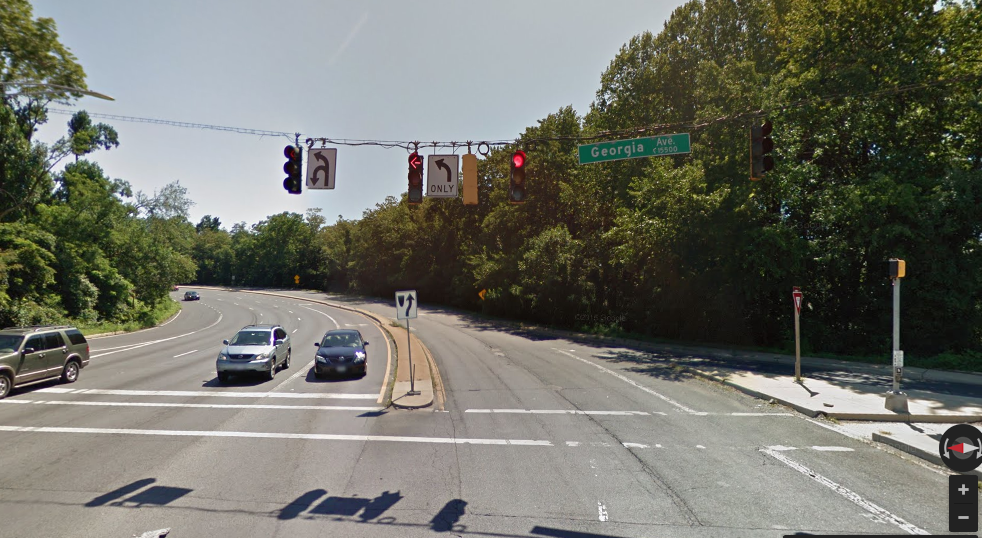 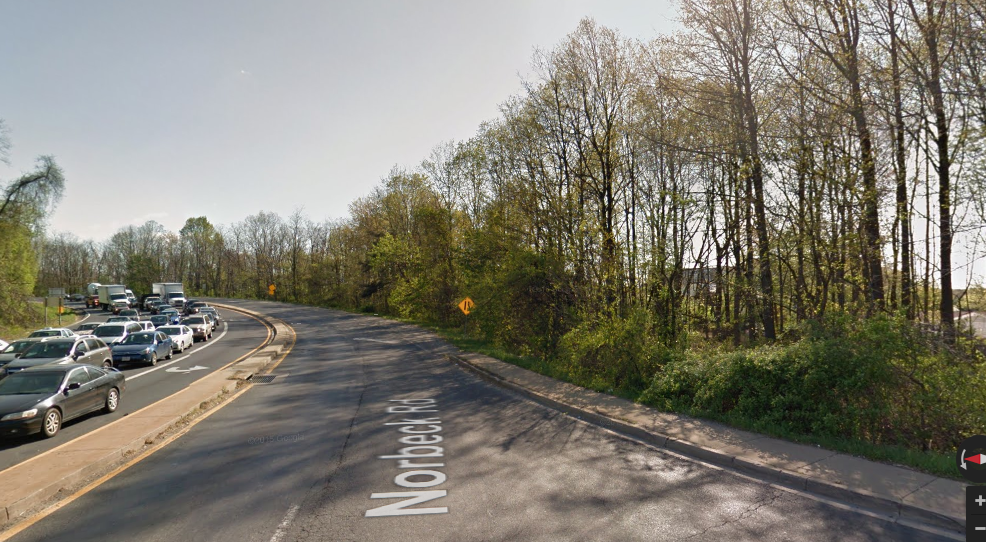 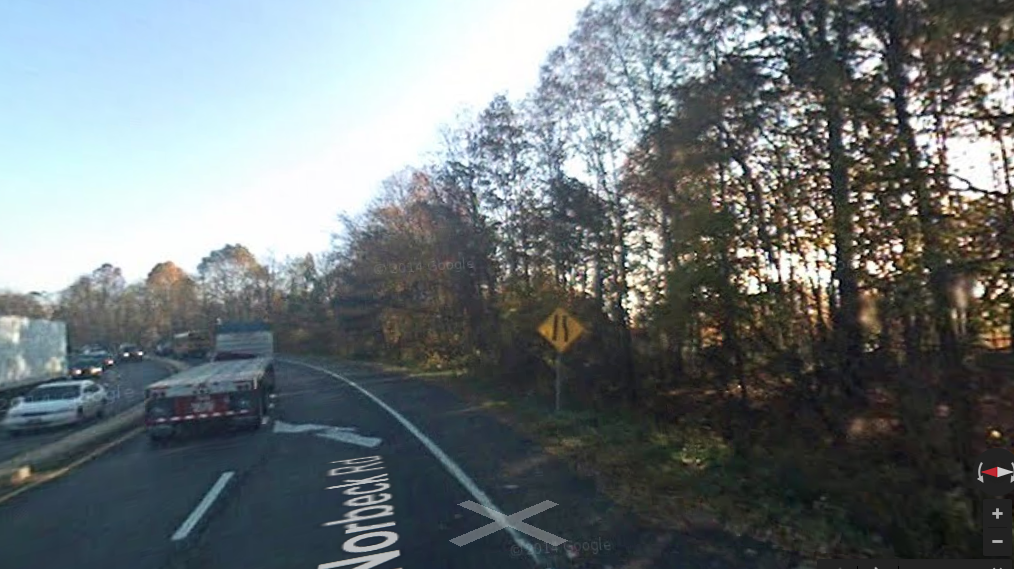 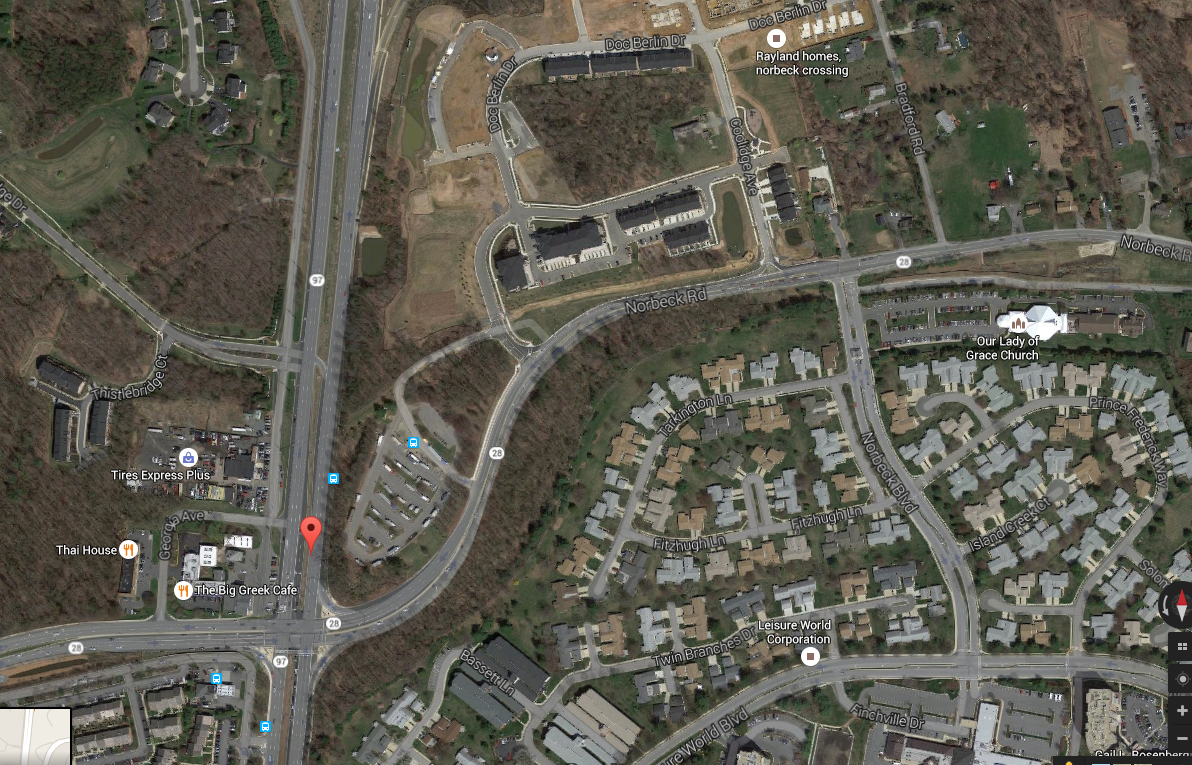 More Updates
Second left turn lane NB 97 onto WB 28 – fully funded for design & construction, expected to be completed by end of summer of 2017
SB97 right turn only into a through lane in front of Roots Shopping Center approved
Protected turns at several intersections along Route 108
Trails
Proposed Multi-Use Trailalong Route 108
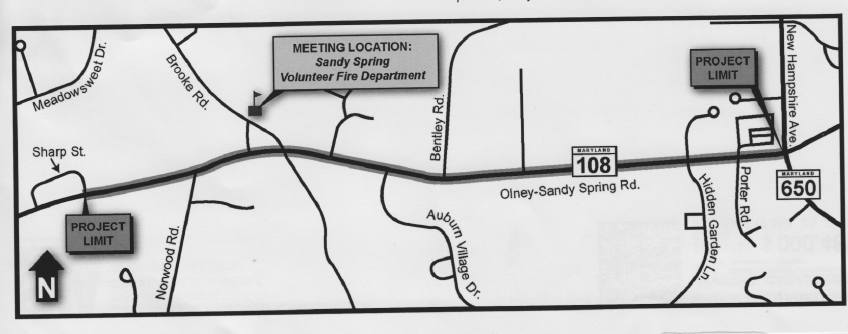 Details
Install ADA compliant sidewalk on eastbound 108 and a shared use path along westbound side of 108 between 650 to Sharp St
Grinding and resurfacing existing roadway pavement
Signal improvements at Brooke Rd/108
Upgrading the mid-block crosswalk at Sherwood HS
Install landscaping
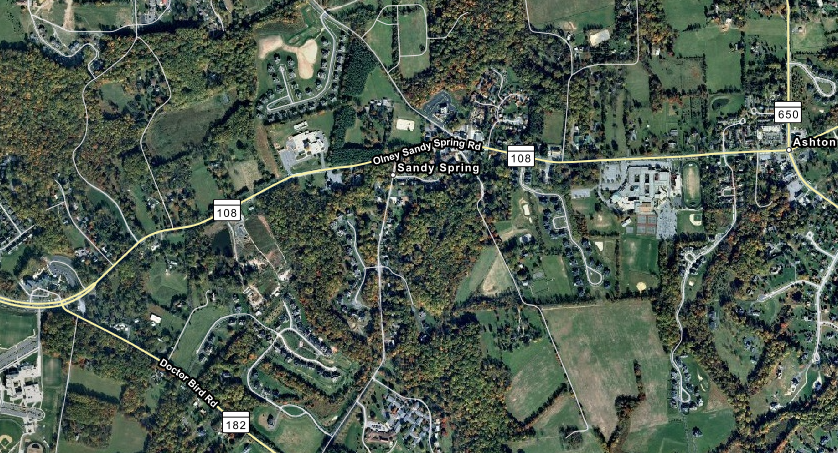 Proposed Resolution
Whereas Route 108 east of Dr Bird Rd is a narrow two lane road with no shoulders and high vehicle volume during am and pm peak hours
Whereas there are two public schools (Sherwood ES and Sherwood HS) along this section of Route 108
Whereas the current plan is to only build a trail from 650 to Brooke Rd leaving no connection to Sherwood ES

GOCA hereby resolves to support the 10 ft wide multi-use trail to be built the FULL length of the Project Limits (650 and Sharp St)
And
Requests the shared use path is extended west to Dr Bird Rd in order to provide safe routes to these two schools for students and for commuters from the Olney area.
From: http://mcplanning.maps.arcgis.com/apps/OnePane/basicviewer/index.html?appid=f7dbf4591ca247f3acb949f907839d3e
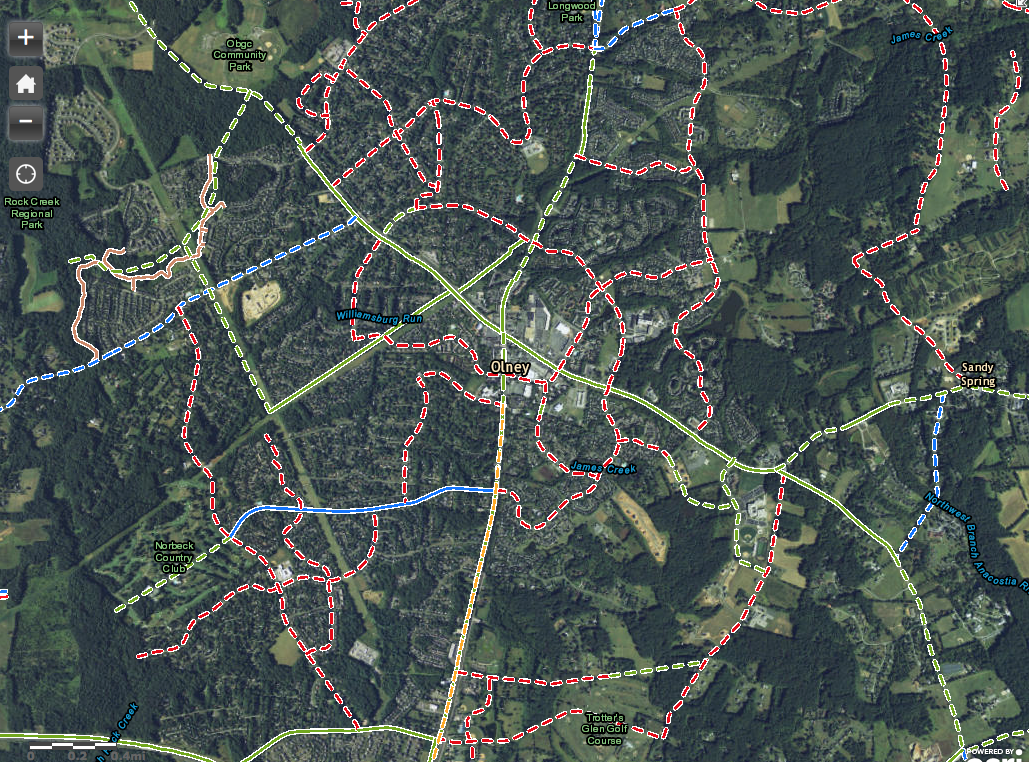 Bowie Mill Rd Bikeway(separate presentation)
Transit
Transit related survey questions
Almost half (46%) would consider a point to point express shuttle to metro for some of their trips or for commuting to/from work
30% said would not use shuttle since destination not close to metro stop
Factors that would entice one to use a shuttle:
Cost is less than driving (56%)
Little wait time (48%)
Saves time (45%)
Guaranteed ride home (42%)
[Speaker Notes: 24% would never use a shuttle even if the stop was in front of house]
What might this mean?
Potentially 75% of Olney residents would consider a point to point express shuttle and cost, travel time, and guaranteed schedule are factors influencing their decision.
Working with private sedan company to explore this option
ITA (Independent Transit Authority)
County asked state for permission to create an ITA in order to build and fund mass transit (BRT)
Will be able to levy new taxes exceeding charter limits
The ITA operates separately from the current MCDOT
ITA reports to the County Executive
No Comparative “Alternative Analysis” has been done to justify Prioritization and Funding ($2.2Billion) for local BRT
Power of Eminent Domain = no protection for homeowners and businesses and no compensation formulas for fair pricing
[Speaker Notes: (up to $380 per/yr/resident/30 yrs, and more for businesses]
ITA timeline
Transit Task Force held a forum on 9/30/2015 to receive feedback from the community.  GOCA sent in written testimony reiterating March’s resolution

MoCo State Delegation will hold a public hearing on 11/30/2015
ITA will be fully discussed at the November 10, 2015 GOCA meeting